Урок английского языка в 9 классе
«Baikal seal (nerpa)»
Нолева Лидия Геннадьевна
Учитель английского языка 
МБОУ «Адамовская ООШ»
In snowy lair they are born.
They are not afraid of storm.
They will grow and start diving,
Changing their white fur.
If they are lucky enough-
They will live for too long enough.
What an animal with whiskers?
You think and guess quicker, quicker!
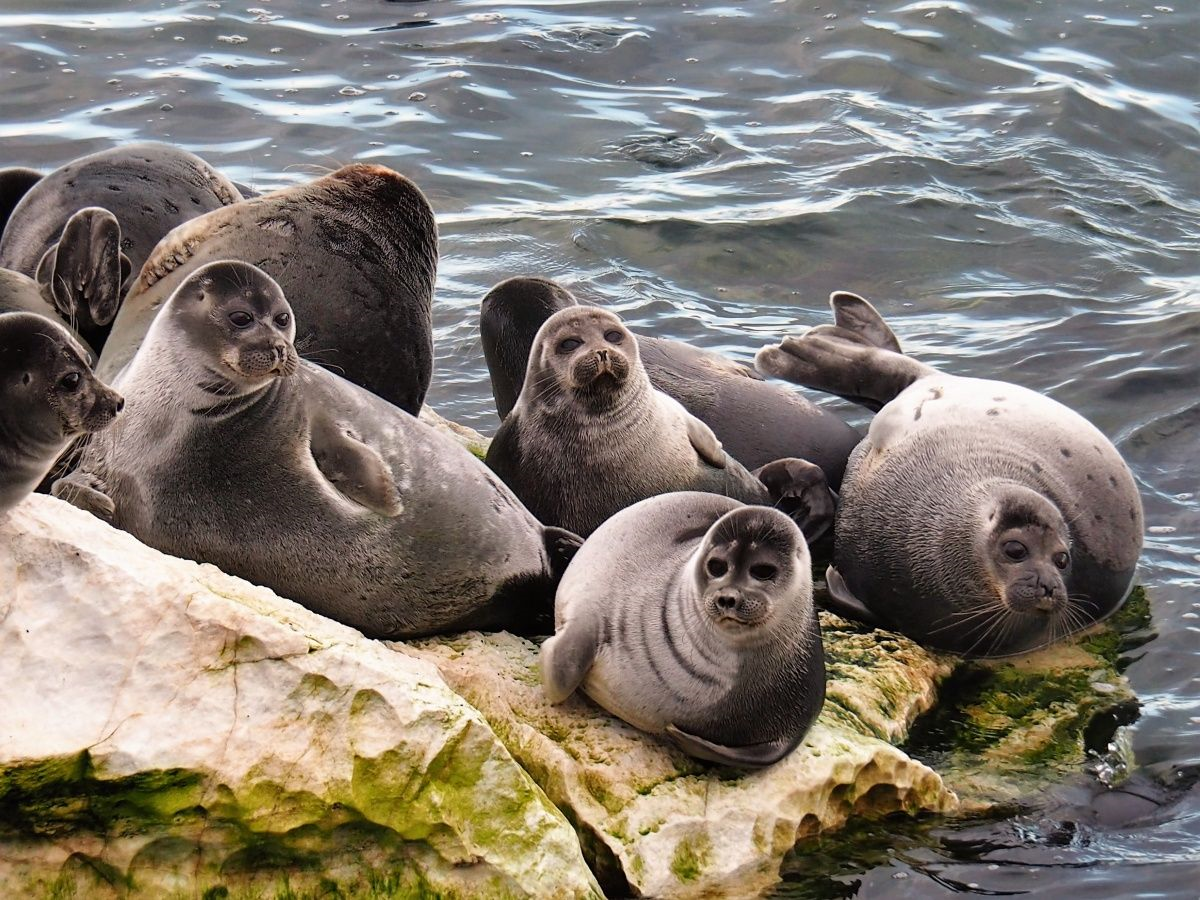 Baikal seal (nerpa)
Film about nerpa
https://youtube.com/watch?v=Vre4CrWbnVw&feature=share
Endemic – эндемик (животное, обитающее только на определенной территории)
Goby [gǝubai] – бычок
Partial [pa:ʃǝl]– неравнодушный
Oil fish  – голомянка
Rookery [rukǝri] – район размножения и выращивания потомства
Pregnant [pregnǝnt]– самка
Vulnerable [vʌlnǝrǝbl]– уязвимый
Poacher [pǝutʃǝ]– браконьер
Cautious [kᴐʃǝs]– осторожный
Timid [timid] – пугливый
Seal-house – нерпинарий
Pup [pʌp]– детеныш
Artificial condition [a:ti‘fiʃǝlken‘diʃn]– искусственное условие
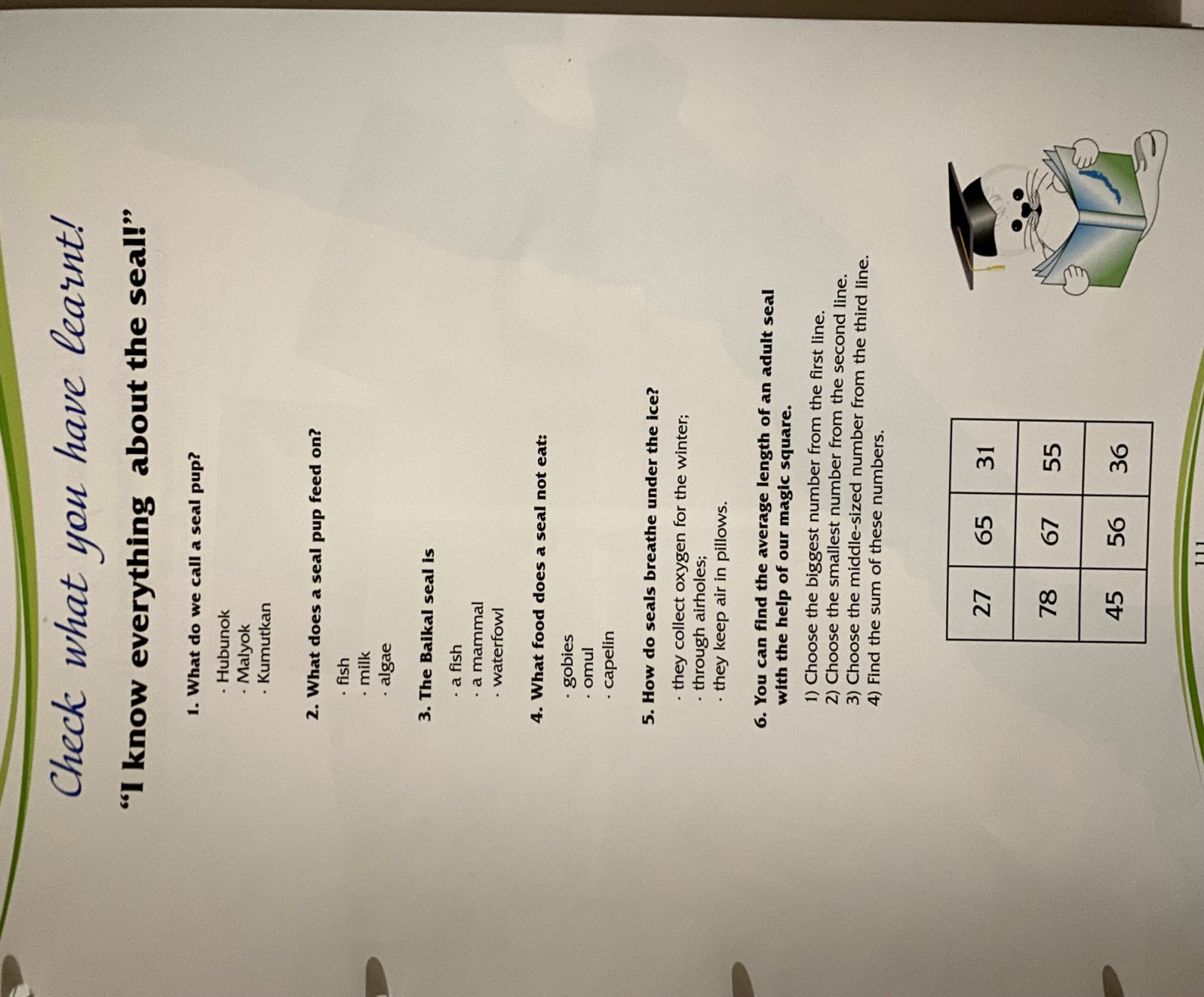 Find the English equivalents to the following words and read the sentences out loud:

Нерпа – эндемик Байкала, питается нерпа рыбой, районы северной и средней части озера, уникальное млекопитающее животное, самый большой нерпинарий, нерпы очень самостоятельные и независимые, главным врагом нерпы является человек, ученые ведут наблюдения за малышами, белёк является символом Байкала, устраивают логовища в снегу, у нерпы ценится шкура, мясо съедобно, мех ценится на мировом рынке
Спасибо за внимание!